SLO Quiz Training
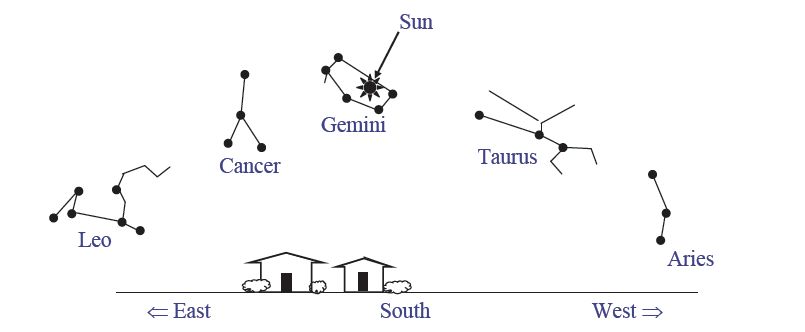 Sun at noon.  Where will it be at sunset?    Dah.  The same constellation.
How long will it take until Gemini comes to the same position at Midnight?
6 months.
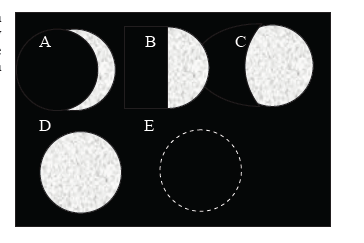 New moon phase lasts for over a day.  Sunset to sunrise, it looks like E.
Why does the moon go through phases?
We only see the part of the moon lit up by the sun, and the sun changes its position relative to the moon over a little less than a month.
THE BIG BANG--
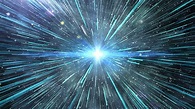 is the explosion of a small dot of energy that created all matter and energy in our universe.
Define what a STAR is.
It’s a hot ball of gas that produces light and energy by nuclear fusion of atoms into heavier atoms.
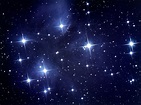 Stars begin life…
As a cloud of dust and gas.
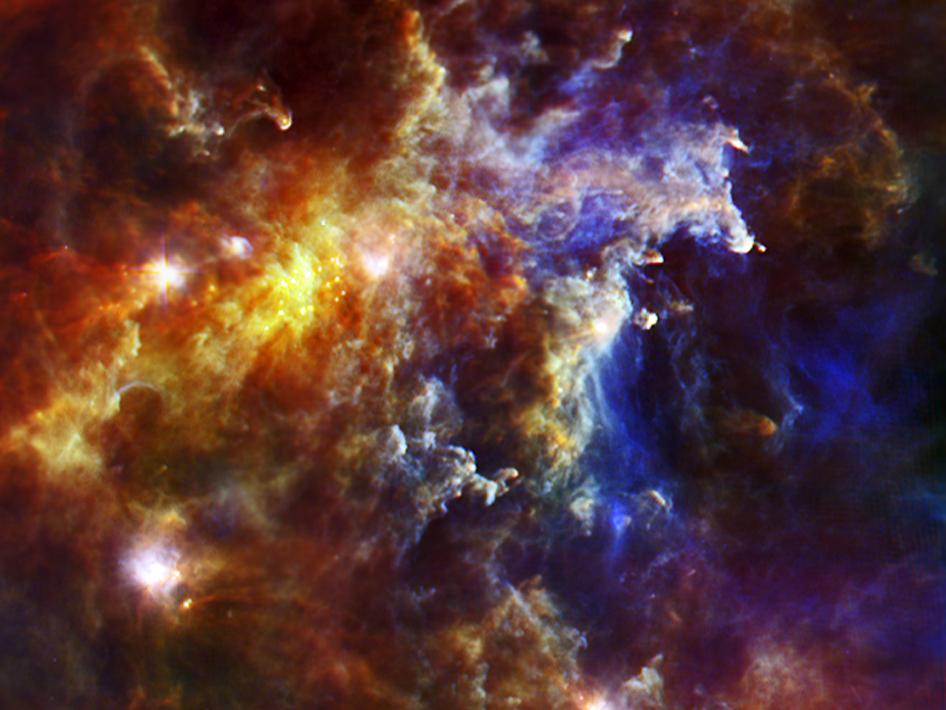 Stars end life…
Losing their outer layer,  leaving a collapsed core behind.
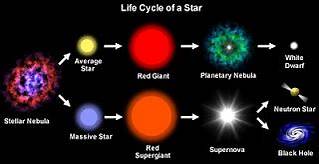 Why do Astronauts float around in the space shuttle?
They are falling from a straight line path in the same way as the space shuttle.
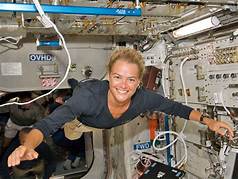 Radio waves travels at the same speed as visible light wave waves, but have a longer wavelength.
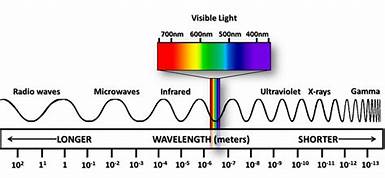 There are 88 constellations covering the sky in the International Astronomical Union’s Map:
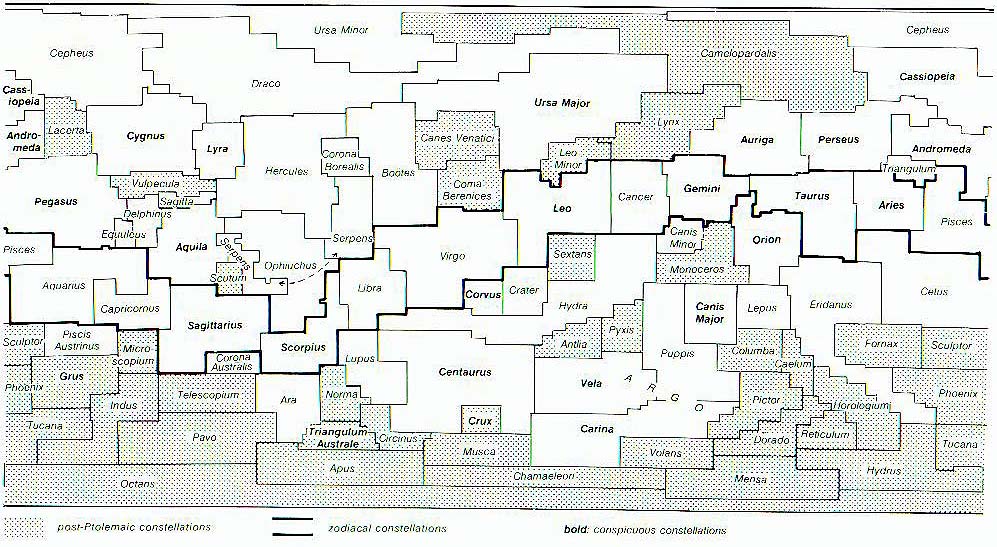 The Position of the Sun at noon on the first day of October versus two weeks later?
It will move closer to the horizon during the two weeks, as winter has a lower altitude for the sun than Fall.
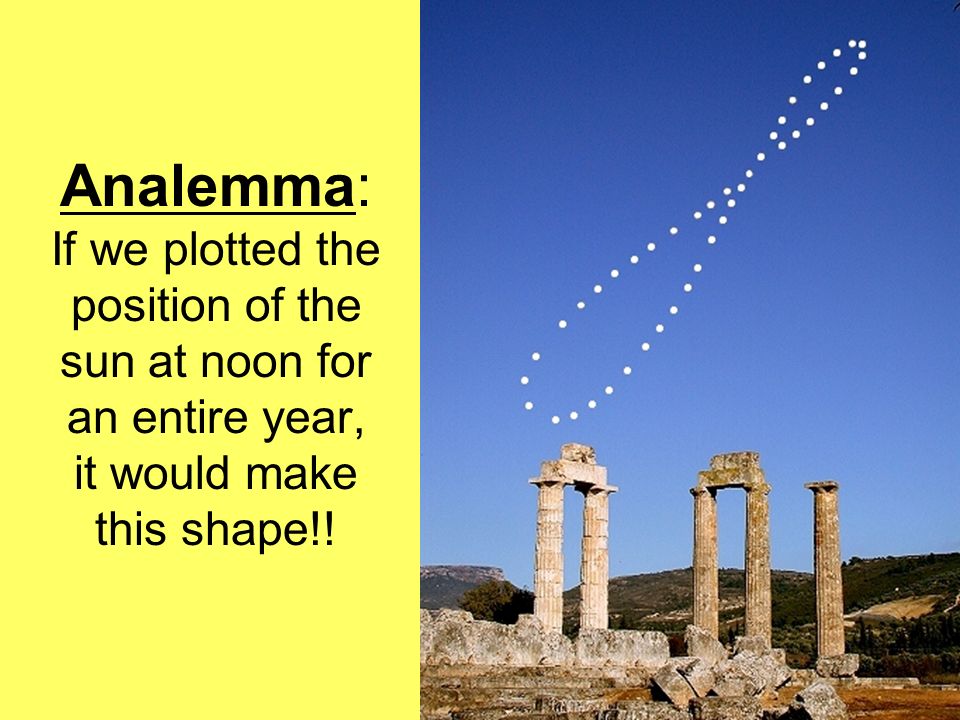 Objects from nearest Earth to Farthest from Earth:
Examples:  the moon, the sun, edge of our solar system, the north star, the edge of our galaxy, the Milky Way.
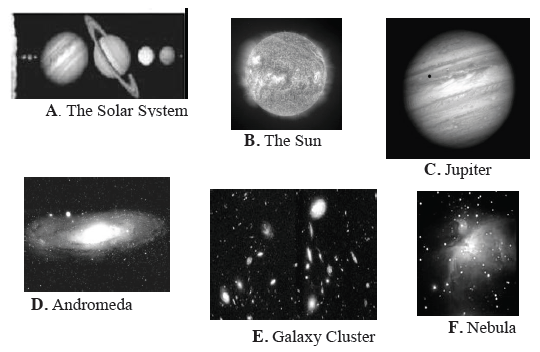 Rank the above astronomical objects from smallest to largest:

C.   B.  A.   F.   D.   E.
Would changing the Earth’s Orbit to a perfect circle around the sun change the seasons?  If so, how?
A slightly less noticeable change in weather throughout the year, because the sun would not change it’s distance.
As we watch how the universe changes with time, what is one of things it tells us?
Nearby galaxies are younger than distant galaxies.
Taking away half of the Earth’s mass would make you weigh half as much as you do now. Assume you are the same distance from the center.  F = Gmm’/r(squared) Newton’s Law of Gravity. m/2 implies F/2.
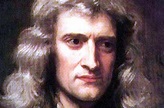 Which of the above pictures of an atom shows absorbing light with the greatest energy?  D.Which electron position could emit light with the shortest wavelength (forget the arrow)?    A.
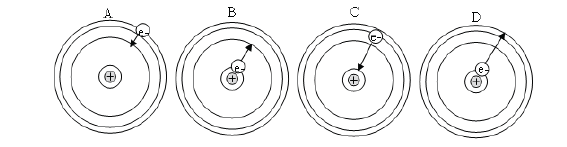 What dominates the universe's expansion in its gravity or antigravity effect (positive or negative)?
Dark Energy (not matter or dark matter).
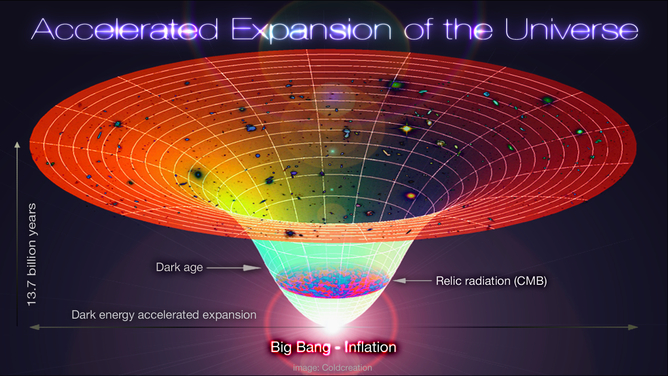 Imagine you see Mars rising in the east at 6:30 pm. Six hours later what direction would you face (look) to see Mars when it is highest in the sky?
Toward the South.
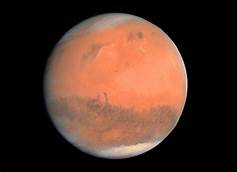 If the Earth had no axial tilt, how would the seasons be affected?
The difference in the seasons would be less noticeable.   Only the distance to the sun would change very slightly.
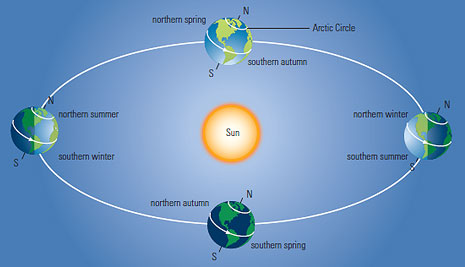 How does the sun produce the energy to heat the Earth?
Hydrogen is fused into helium.  The lost mass gives off a lot of energy, some of which reaches the earth as light.
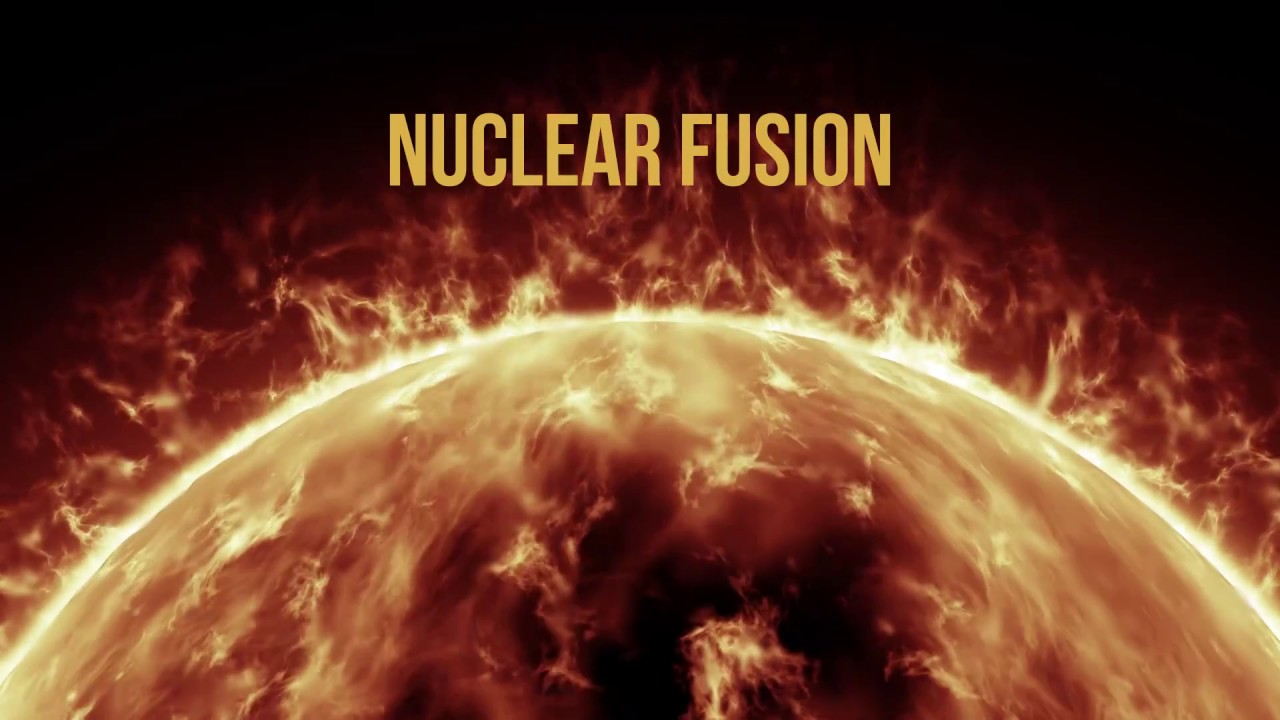 What star property at birth determines its characteristics throughout its life?
MASS!
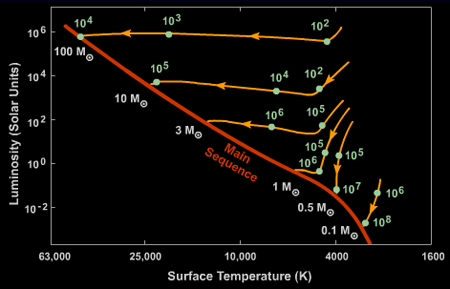 What would you pass if you went out to Pluto?
Moons and Planets.
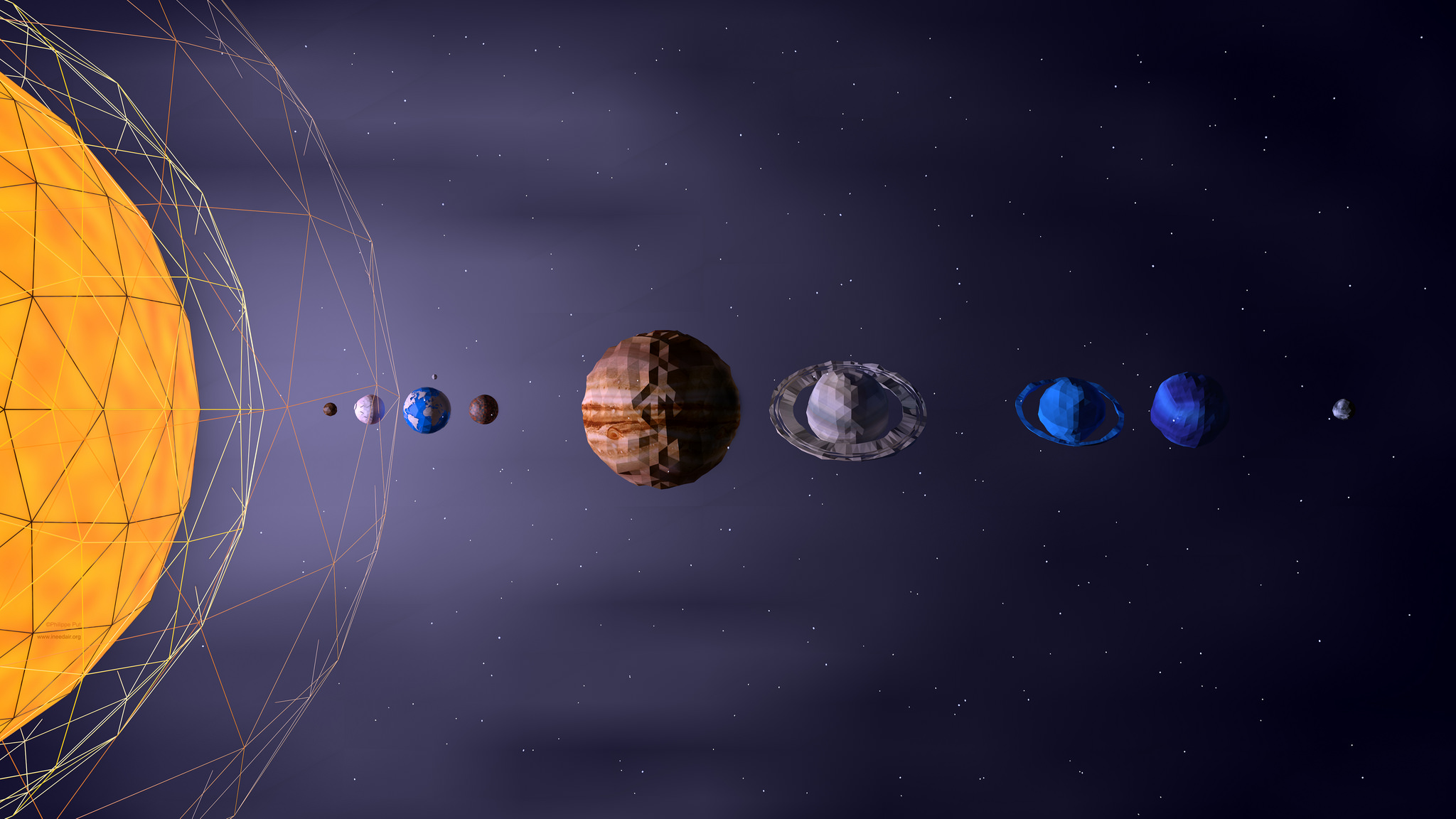 How did the planets in our Solar System Form?
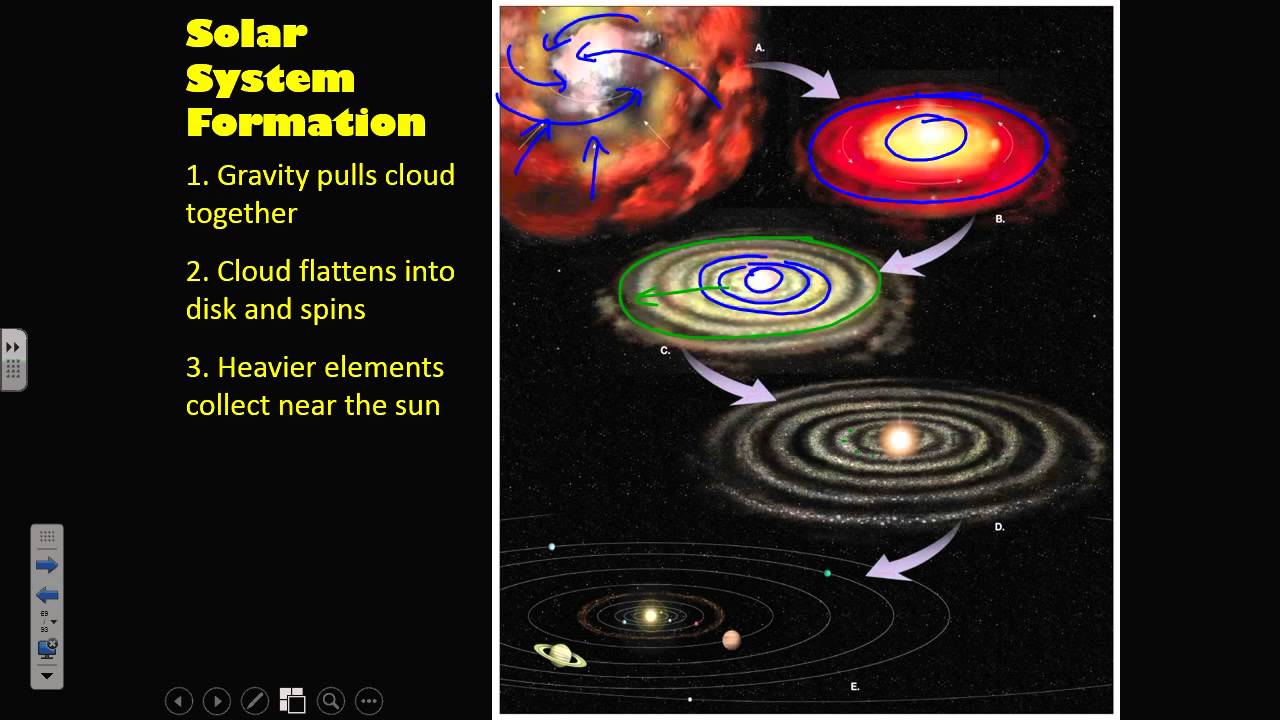 One thing we can say is that the planets formed with the materials that also formed the sun. The Earth is even about as old as the sun.
Energy in the form of light is released from an atom when…
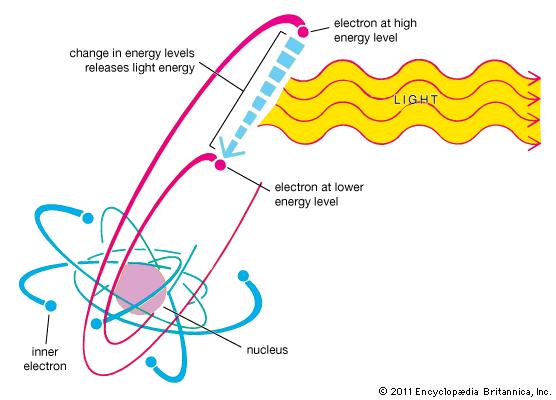 Electrons fall 
from higher 
energy levels to
lower ones.
The atoms in a chair were formed….
most likely by a star 
that existed prior to 
the formation of 
the sun.

Example, the carbon
in cyclohexane in 
Nylon.
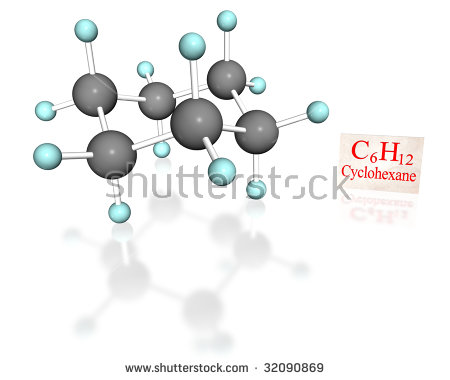 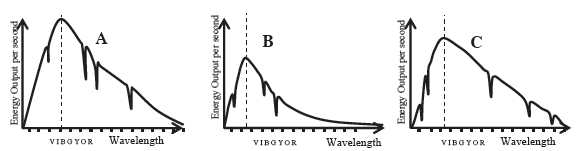 The above graphs describe energy output versus wavelength.  Which has the highest temperature.  B  (peak at shortest wavelength)Which
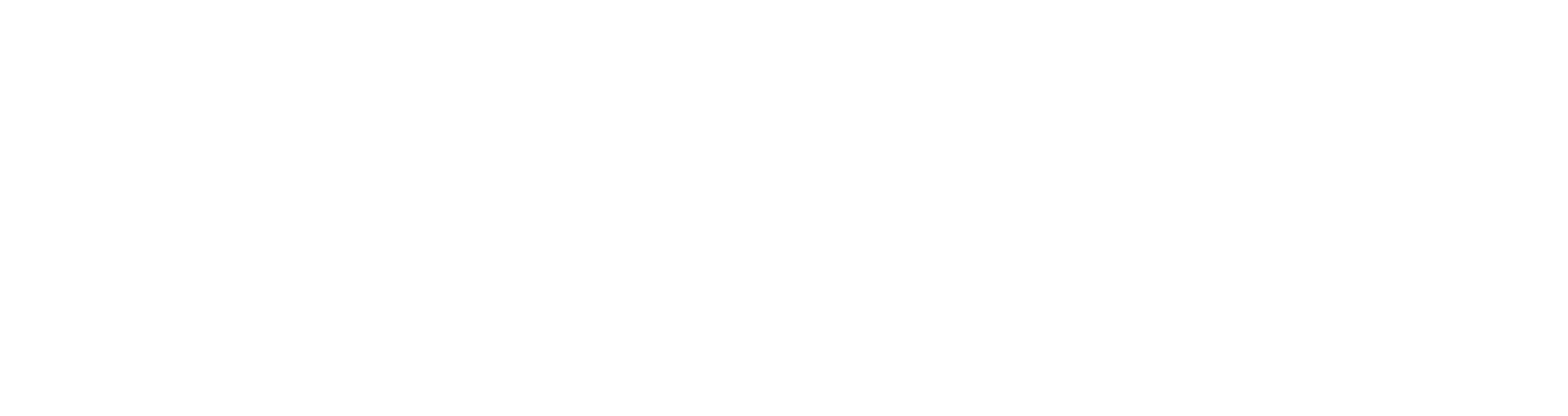 Who came up with the first strong scientific evidence that planets orbit the Sun, not the Earth?
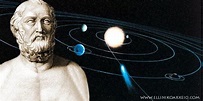 Aristarchus (earlier than 200 BC).